تقدير ناتج القسمة
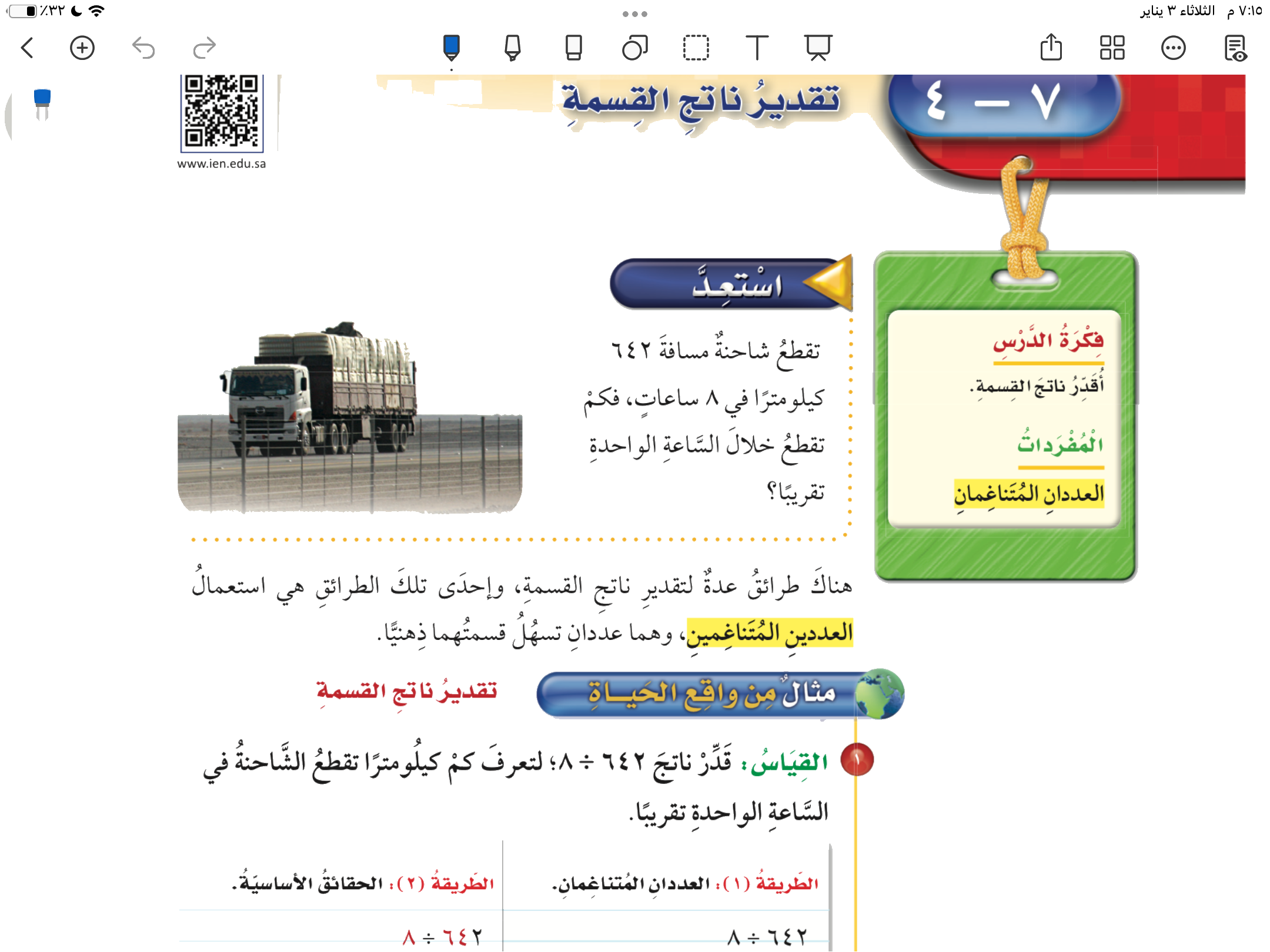 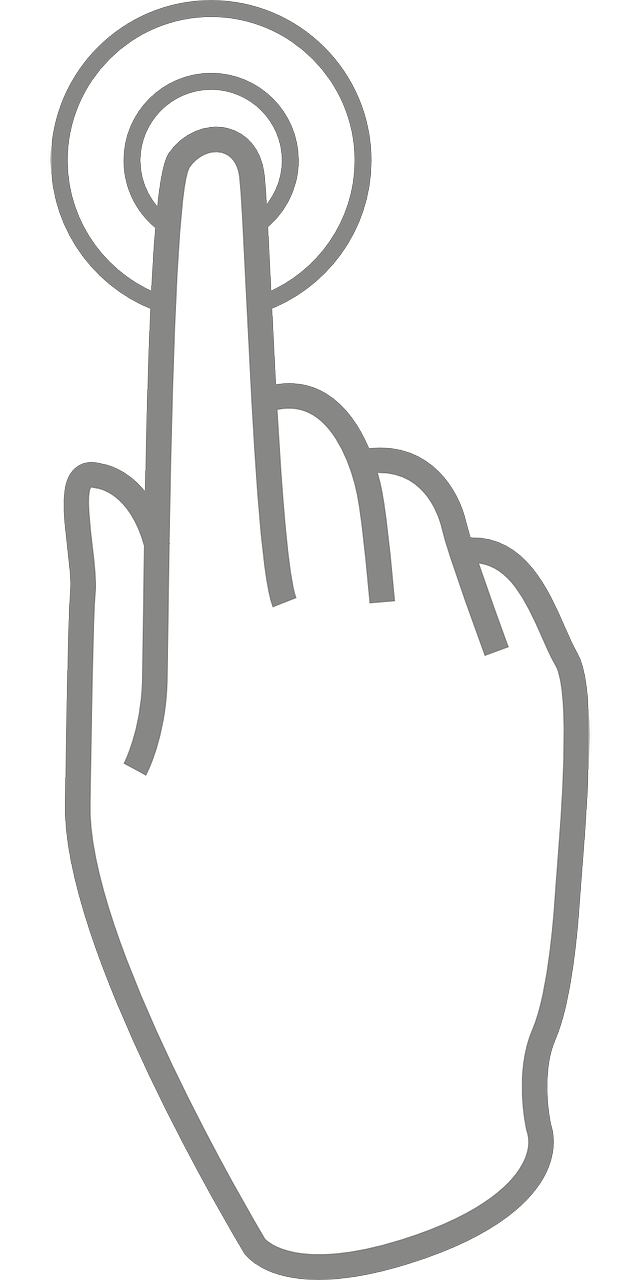 تقدير ناتج القسمة
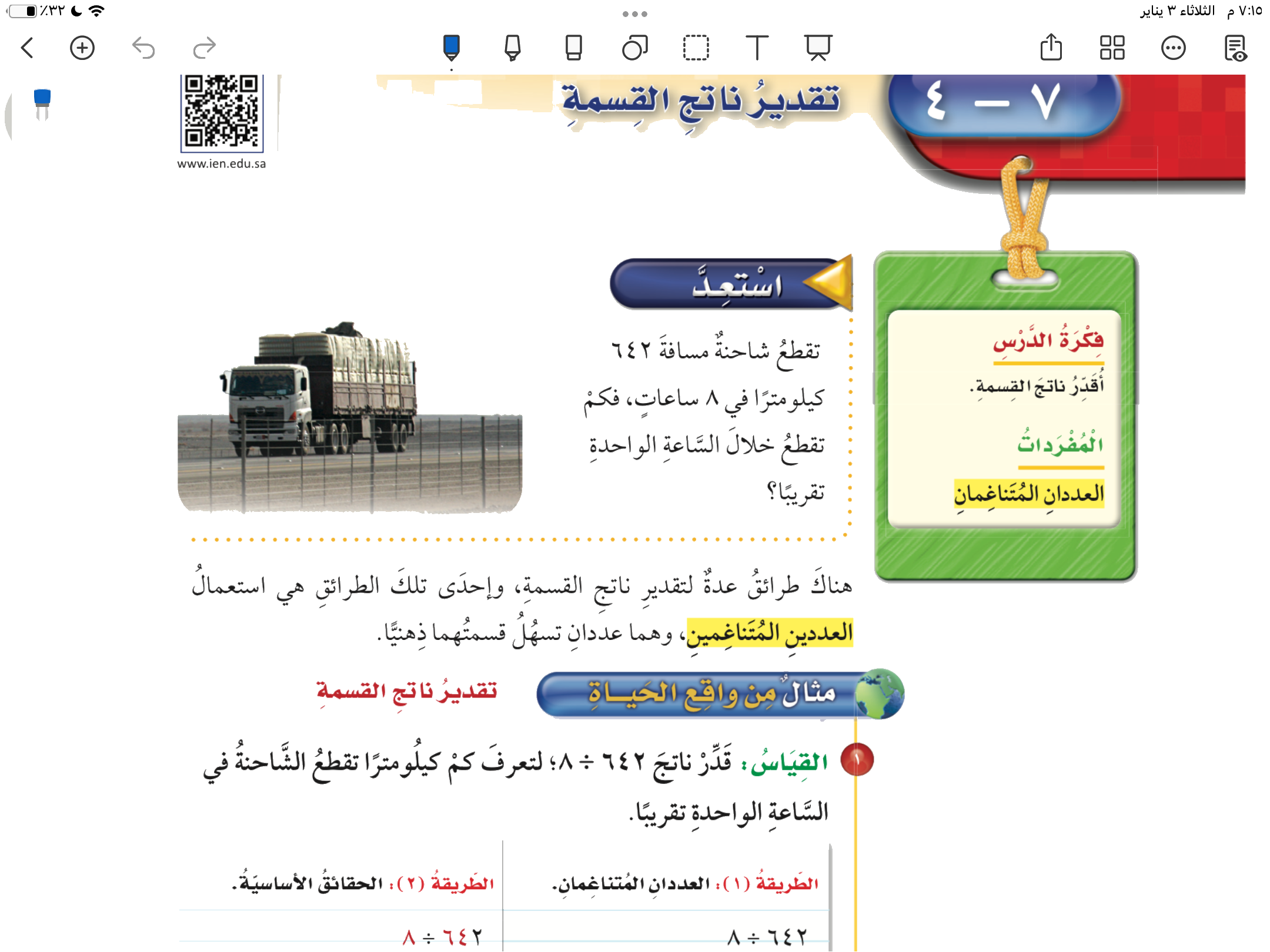 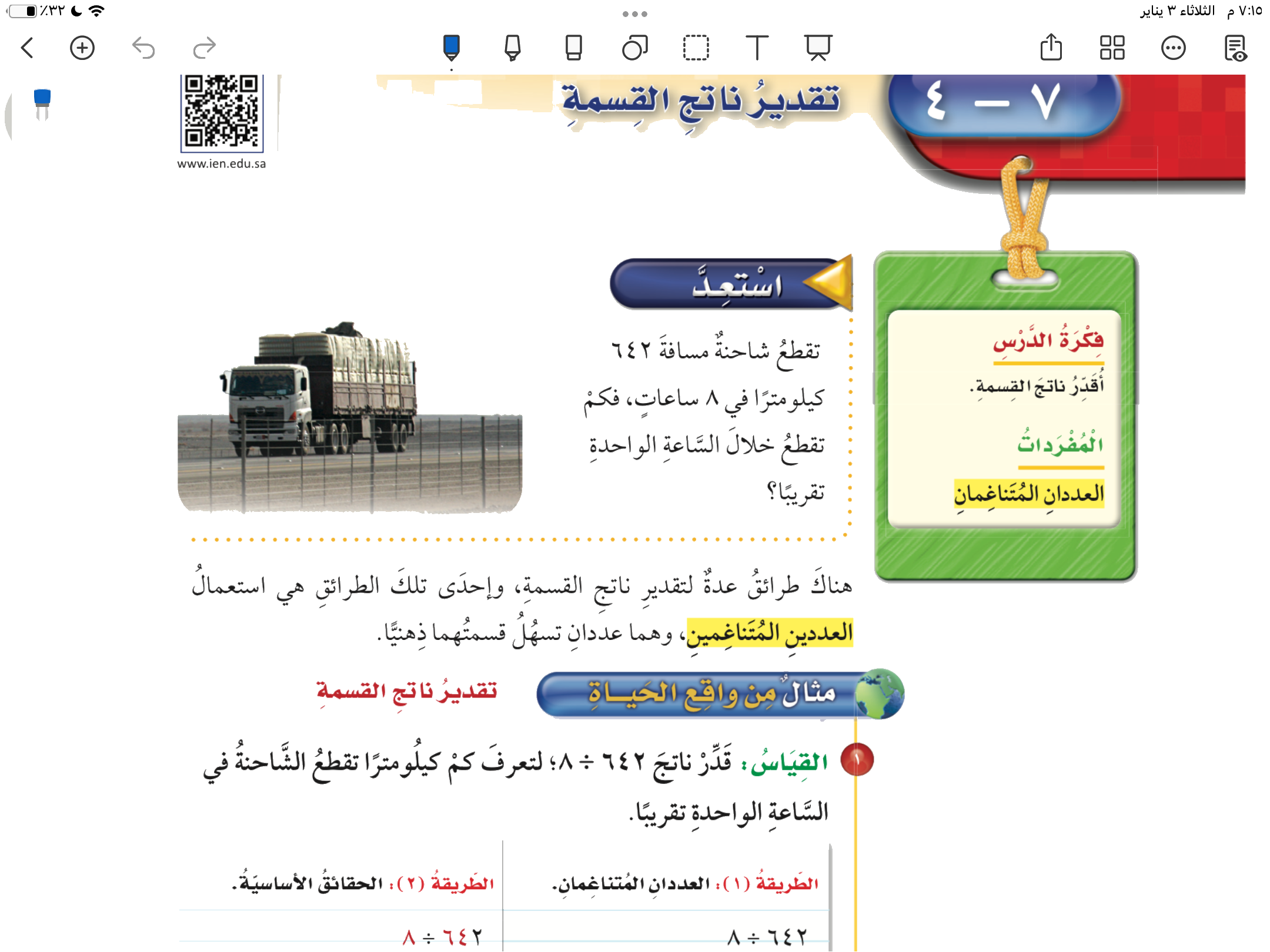 صفحة ٨٨
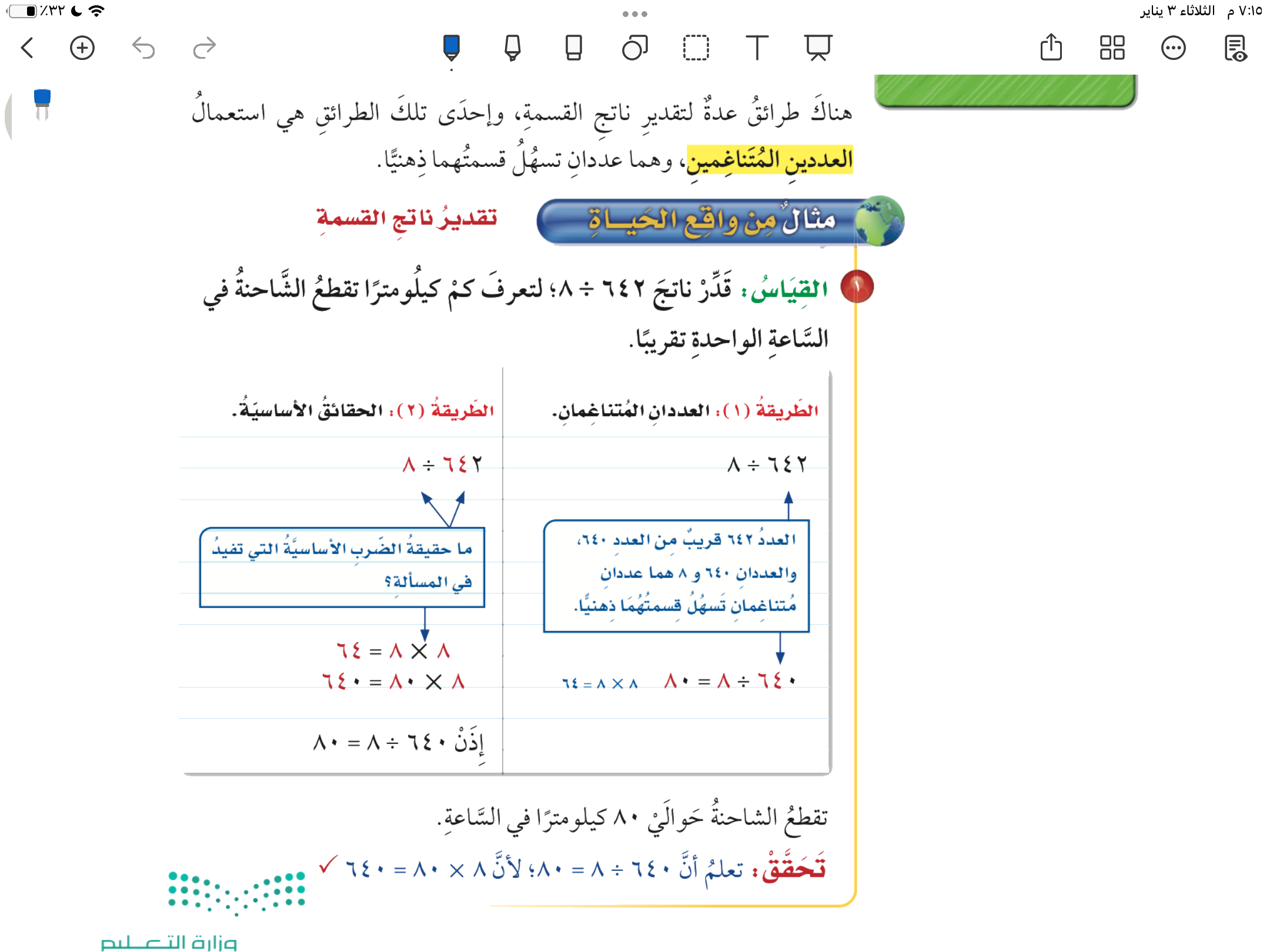 صفحة ٨٨
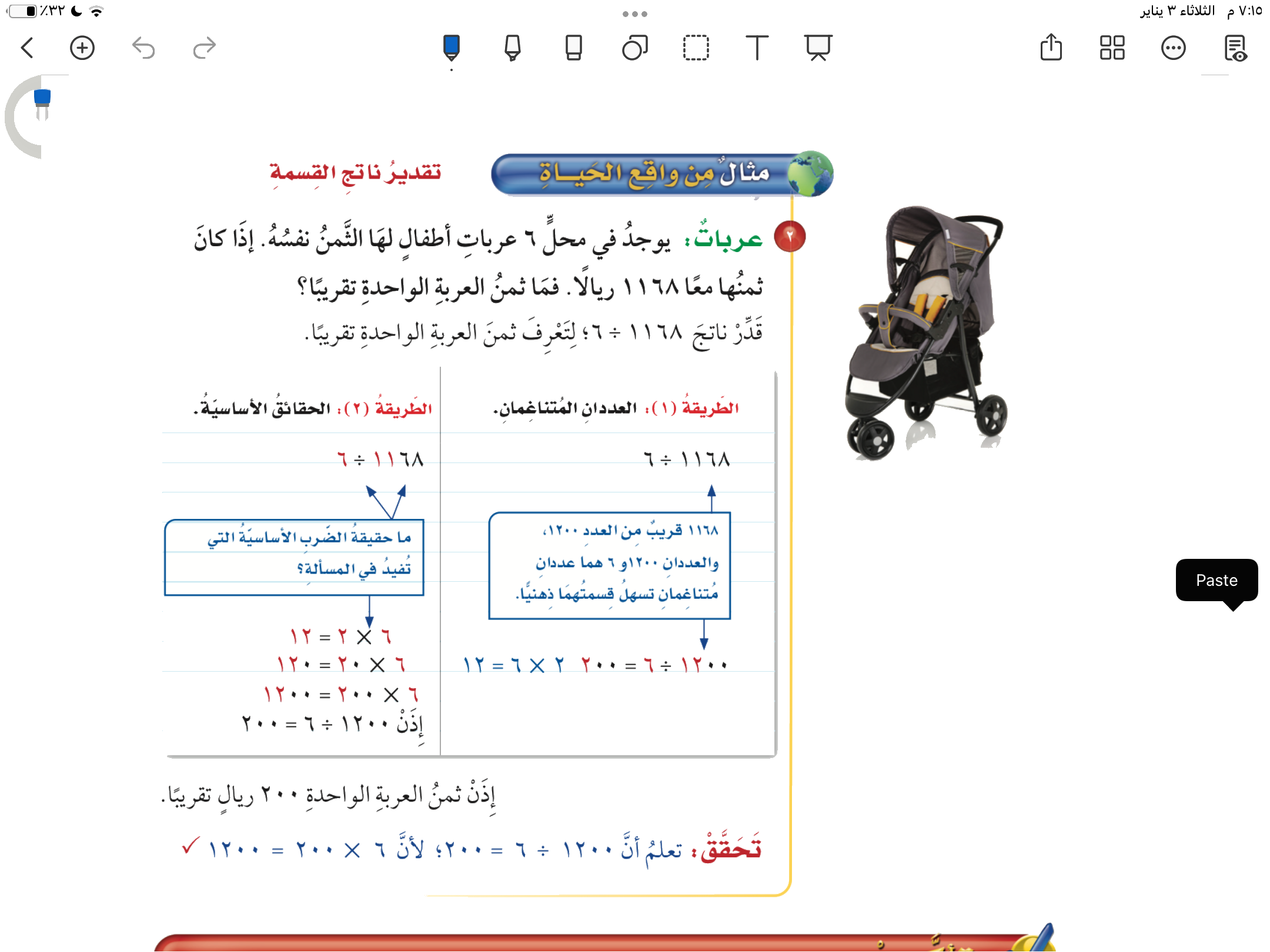 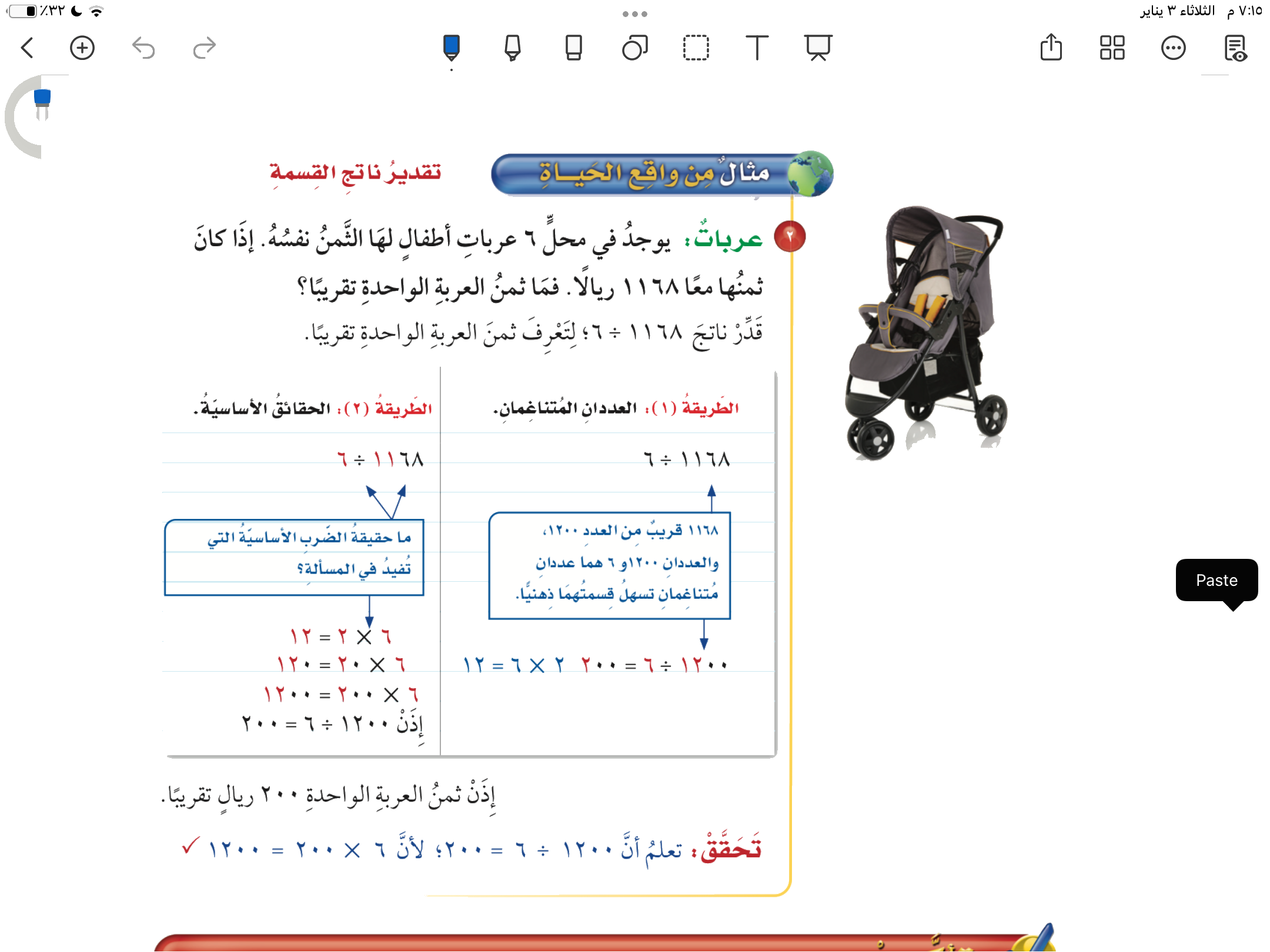 صفحة ٨٩
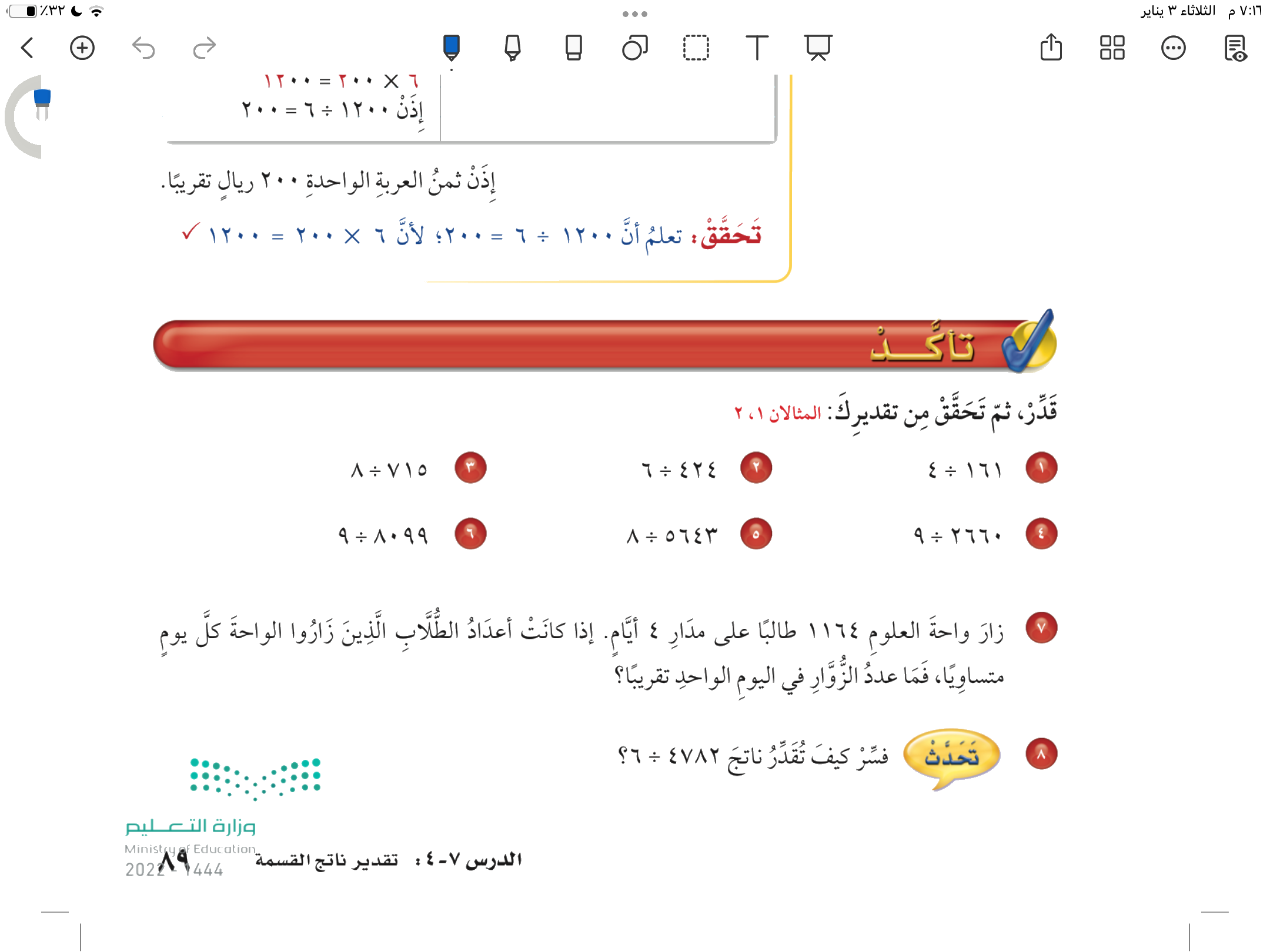 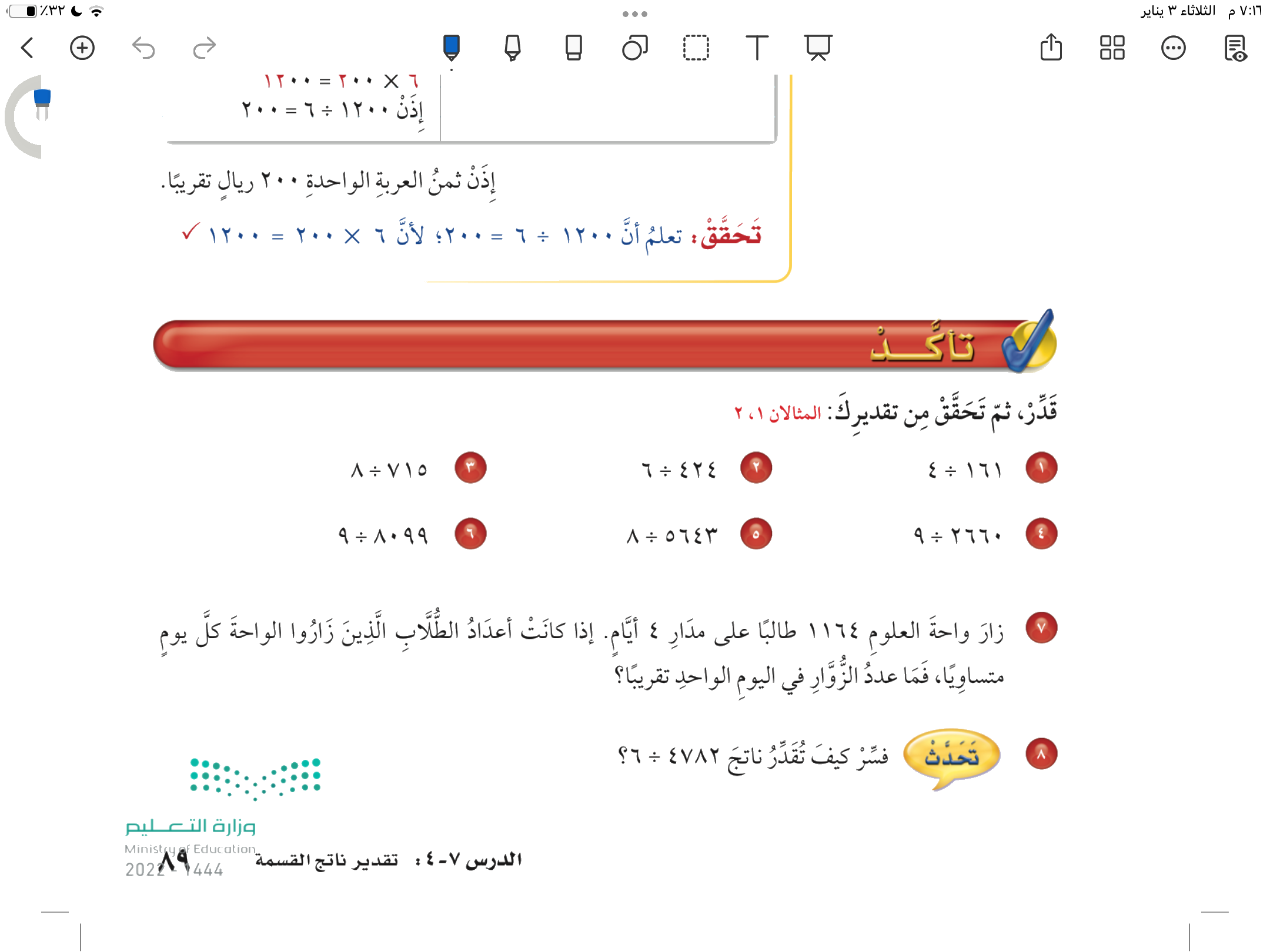 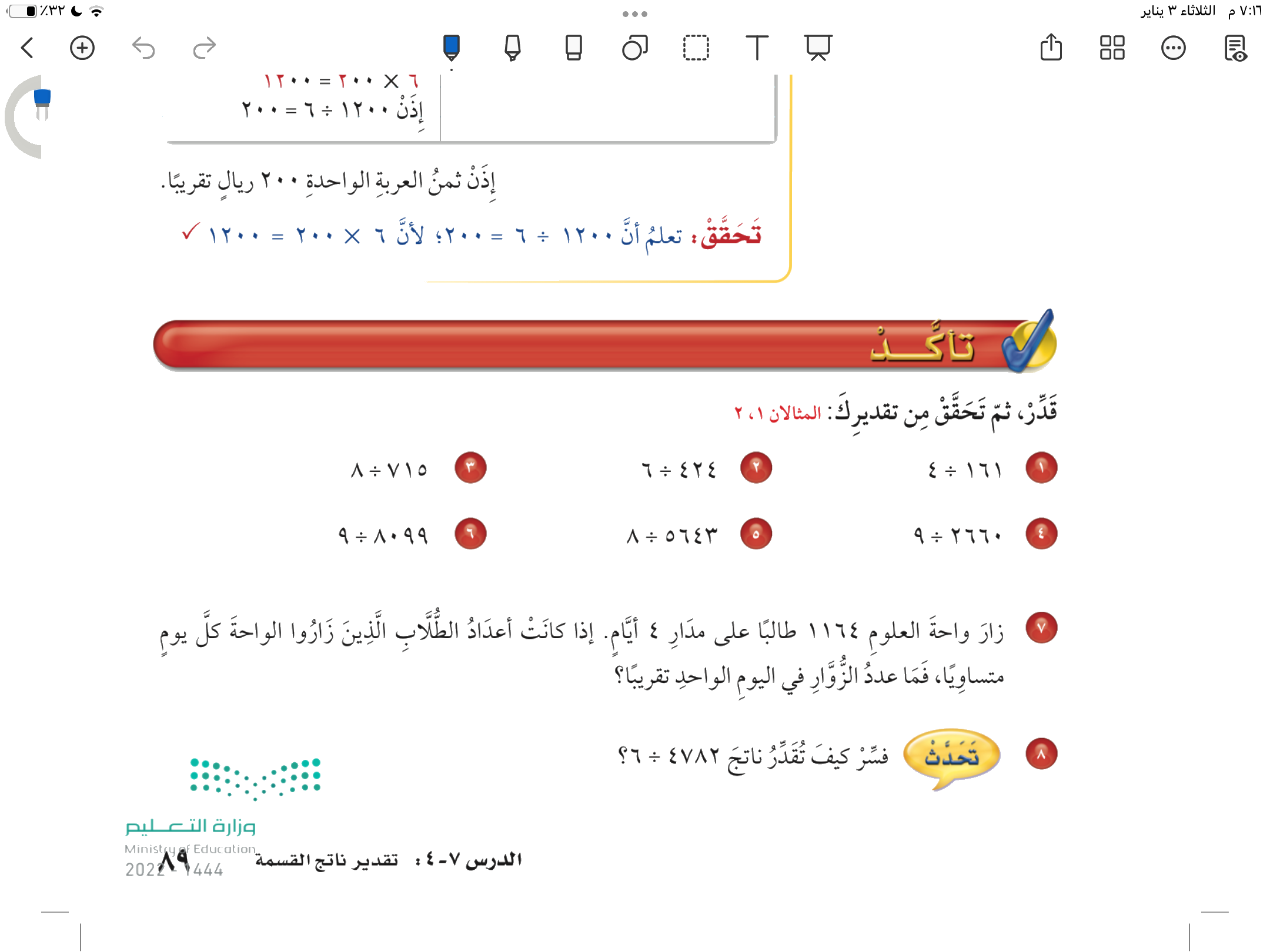 صفحة ٨٩
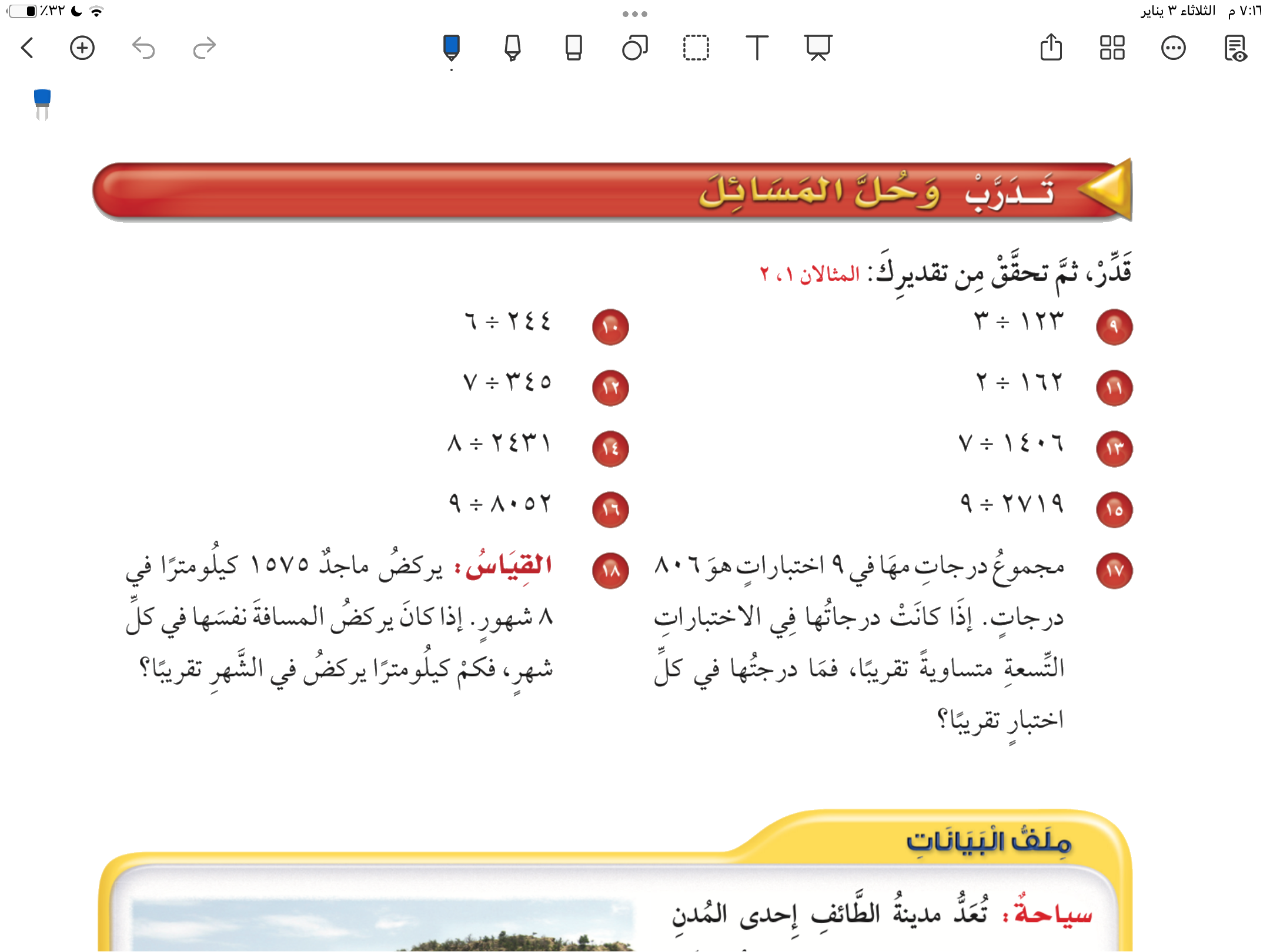 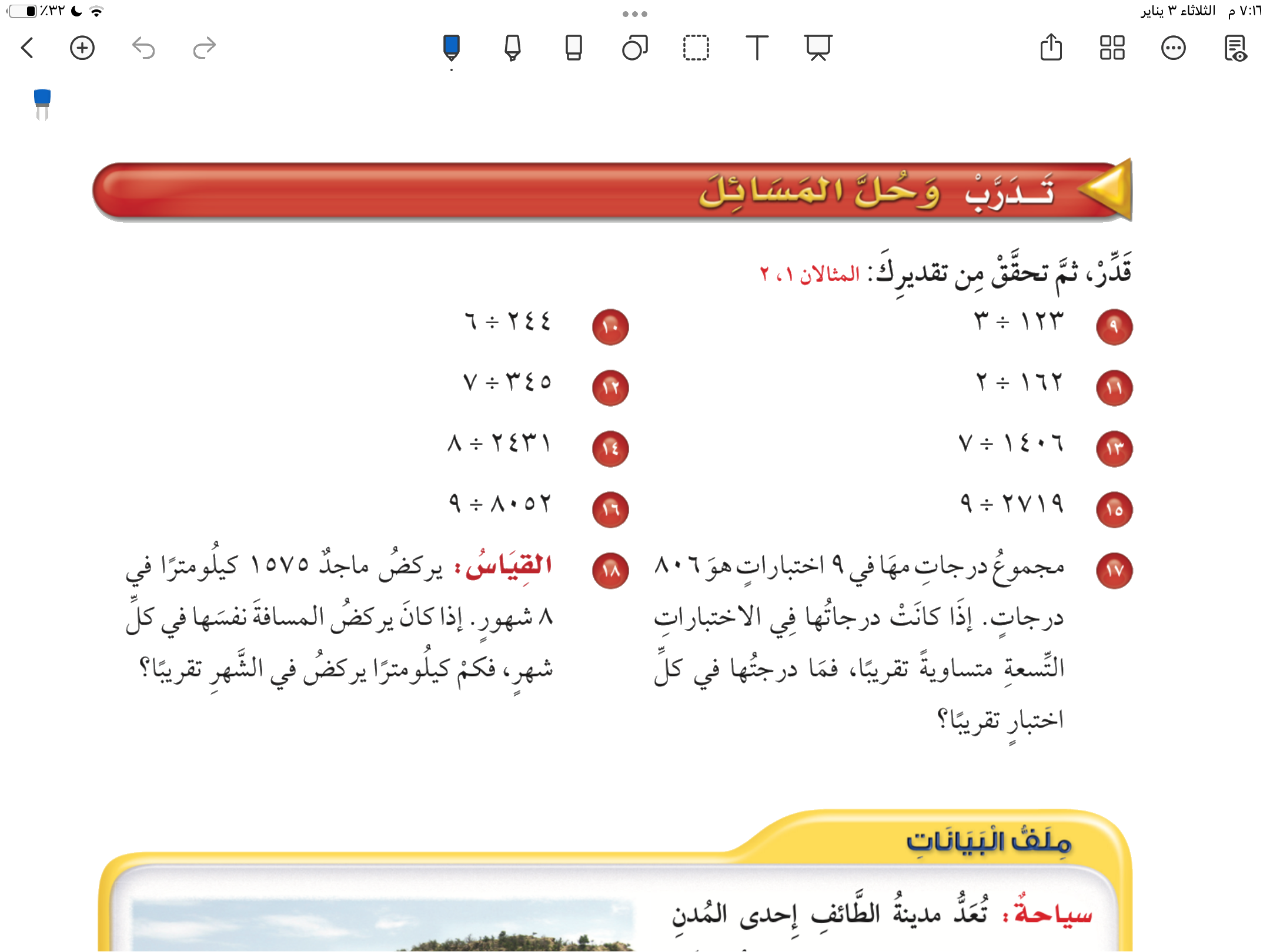 صفحة ٩٠
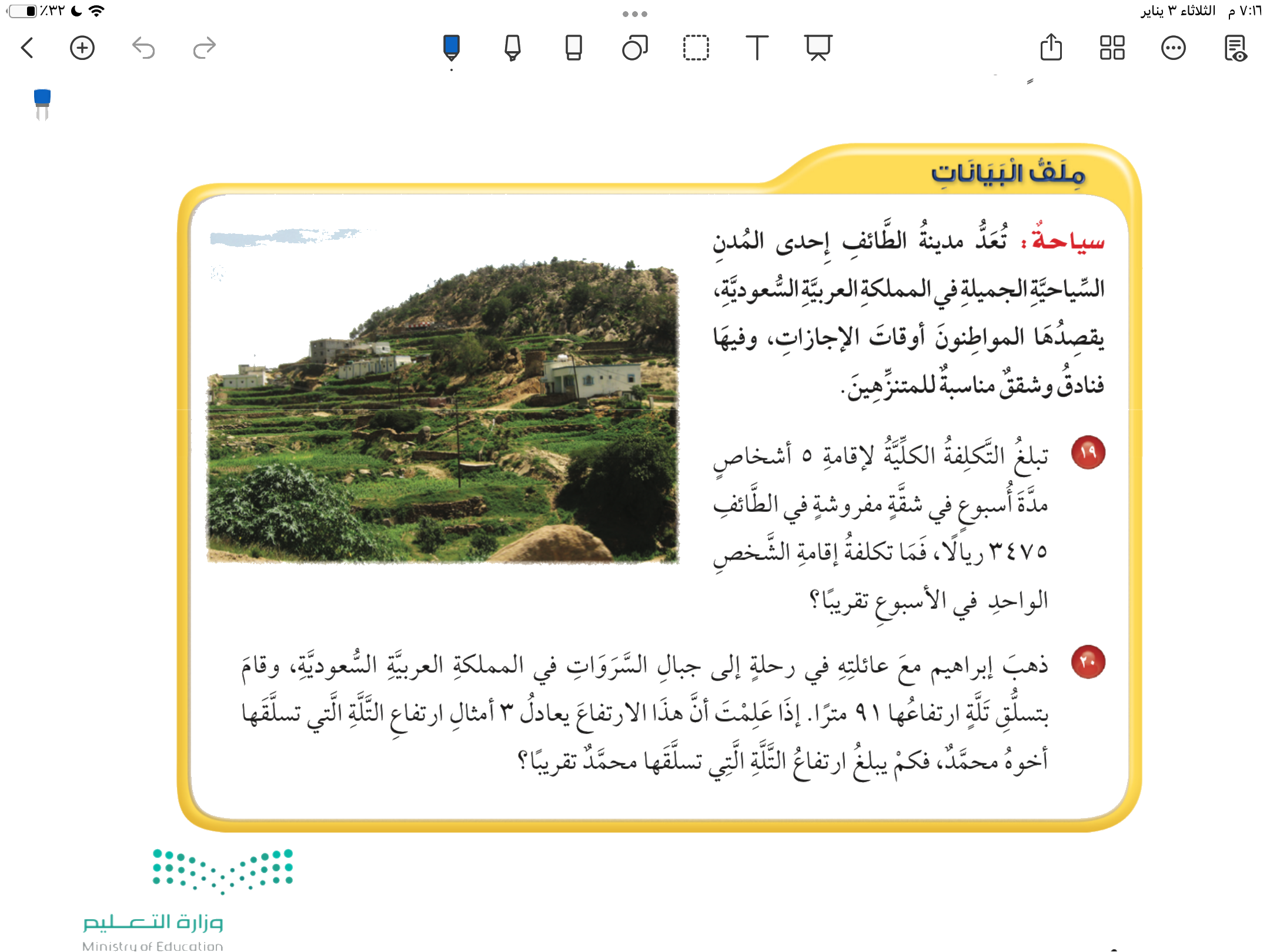 صفحة ٩٠
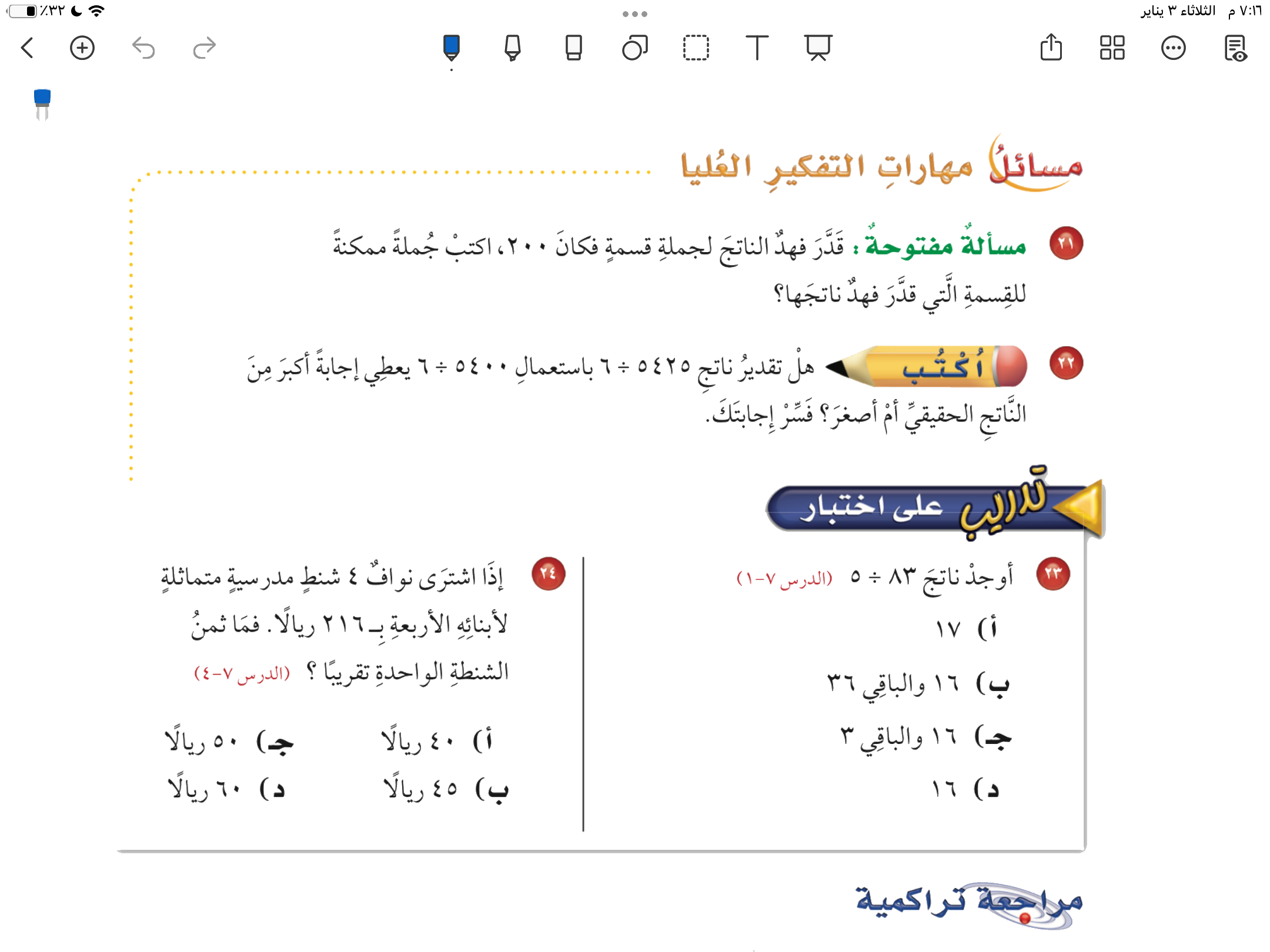 صفحة ٩١